2025 – 2026 PTO
Executive Board Members
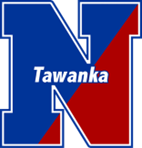 1st Vice President

Jenna Blackmon
President

Michelle Green
2nd Vice President

Erin Ward
Treasurer

Caitlin Bley
Corresponding Secretary

Kristin Steingraber
Recording Secretary

Jill Hobbie
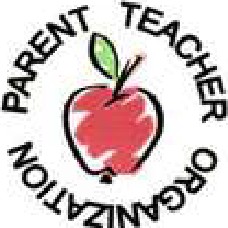 General email:  tawankapto@gmail.com